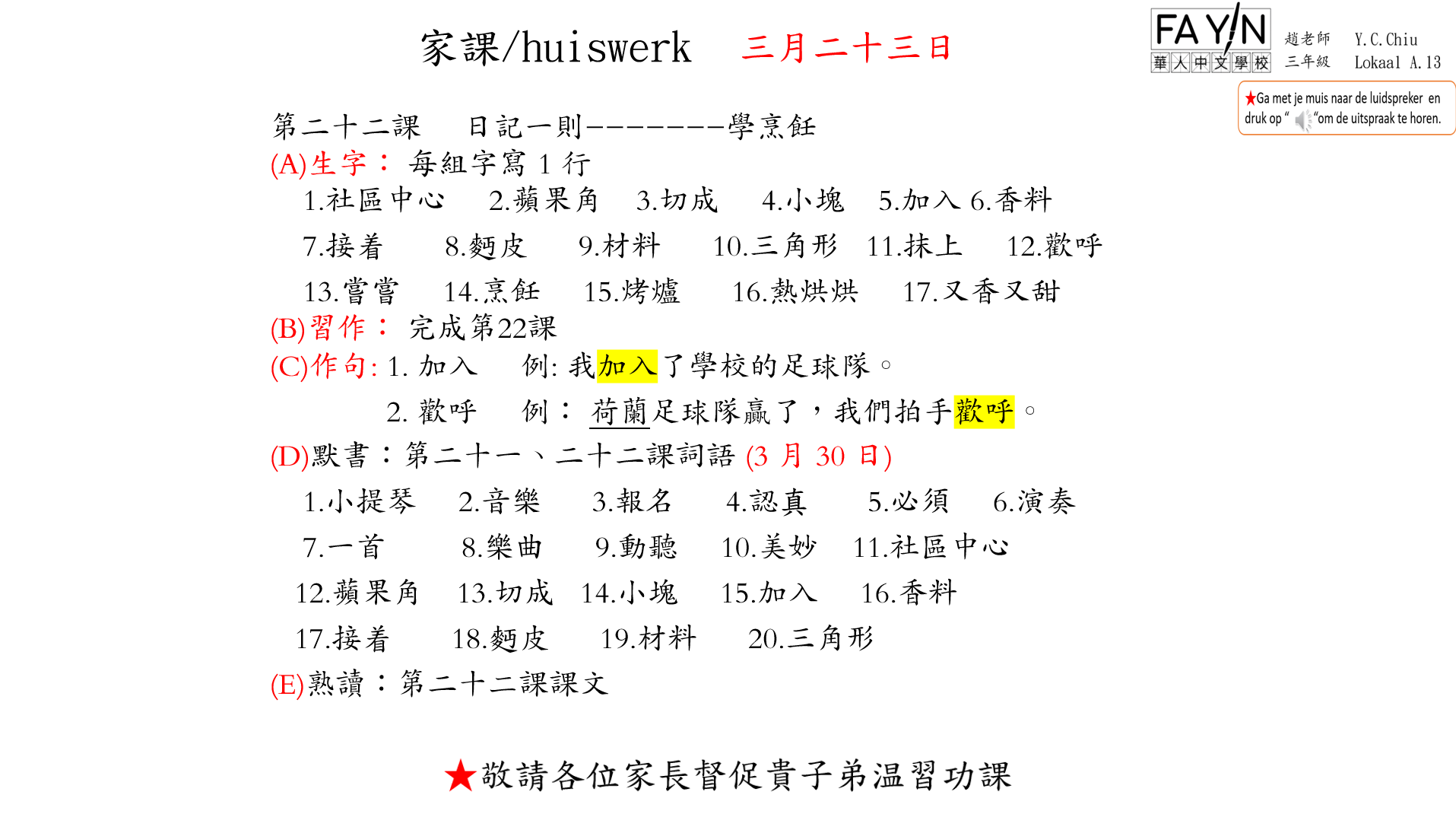 三月二十三日
第二十二課     日記一則-------學烹飪(A)生字： 每組字寫 1 行    1.社區中心     2.蘋果角    3.切成     4.小塊    5.加入 6.香料 
    7.接着       8.麪皮      9.材料      10.三角形   11.抹上     12.歡呼 
    13.嘗嘗     14.烹飪     15.烤爐      16.熱烘烘     17.又香又甜(B)習作： 完成第22課(C)作句: 1. 加入     例: 我加入了學校的足球隊。
              2. 歡呼     例： 荷蘭足球隊贏了，我們拍手歡呼。
(D)默書：第二十一、二十二課詞語 (3 月 30 日)
    1.小提琴     2.音樂      3.報名      4.認真       5.必須     6.演奏
    7.一首         8.樂曲      9.動聽     10.美妙    11.社區中心
   12.蘋果角    13.切成   14.小塊     15.加入     16.香料
   17.接着       18.麪皮      19.材料      20.三角形
(E)熟讀：第二十ニ課課文
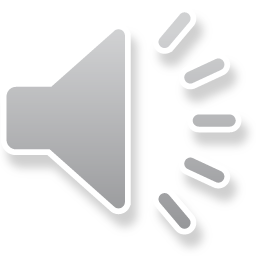 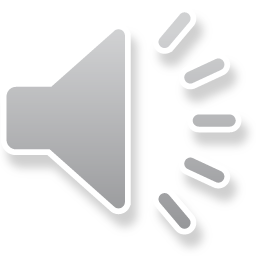 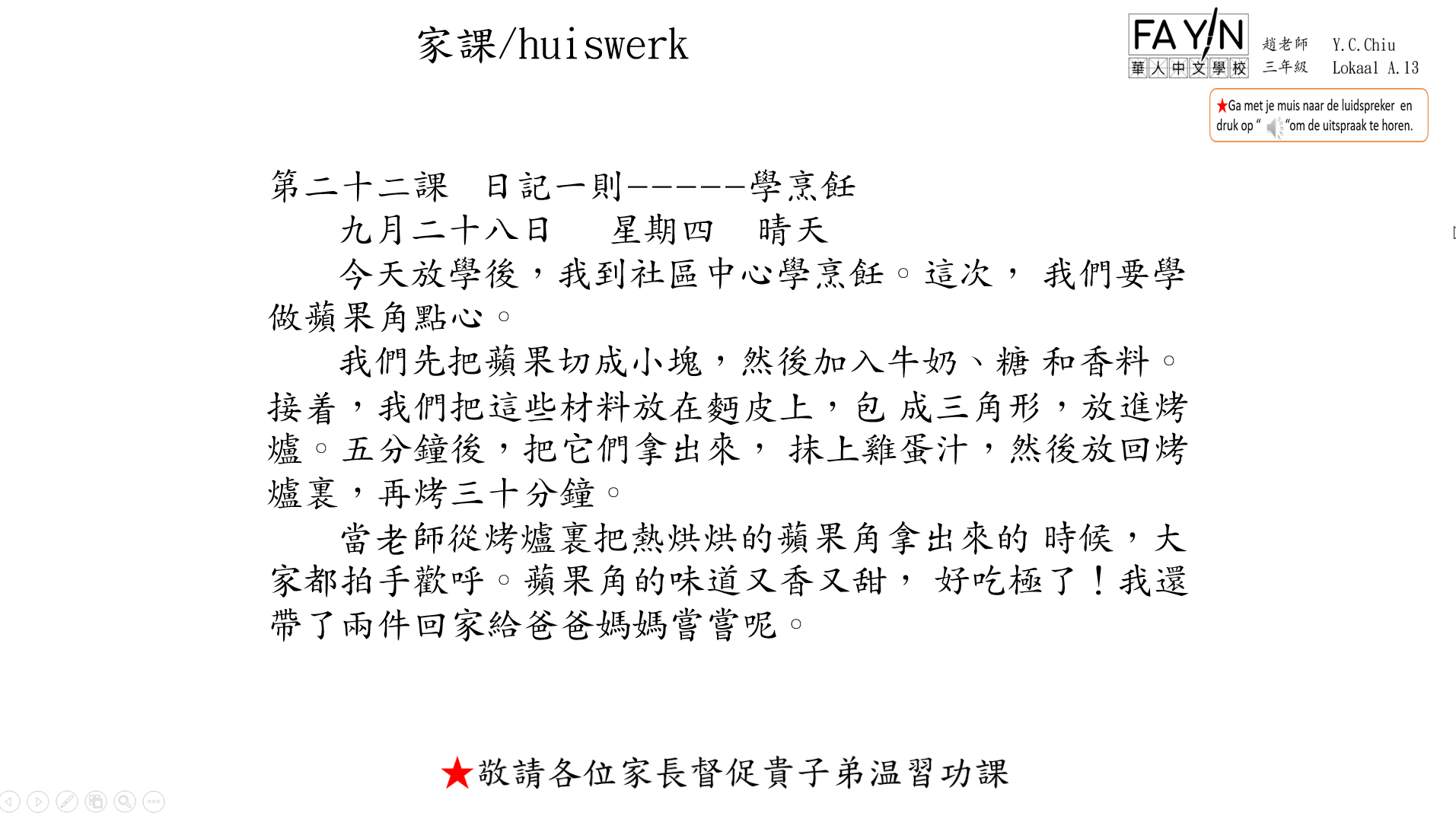 第二十ニ課   日記一則-----學烹飪 
       九月二十八日     星期四    晴天 
       今天放學後，我到社區中心學烹飪。這次， 我們要學做蘋果角點心。 
       我們先把蘋果切成小塊，然後加入牛奶、糖 和香料。接着，我們把這些材料放在麪皮上，包 成三角形，放進烤爐。五分鐘後，把它們拿出來， 抹上雞蛋汁，然後放回烤爐裏，再烤三十分鐘。
       當老師從烤爐裏把熱烘烘的蘋果角拿出來的 時候，大家都拍手歡呼。蘋果角的味道又香又甜， 好吃極了！我還帶了兩件回家給爸爸媽媽嘗嘗呢。
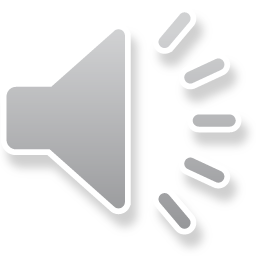